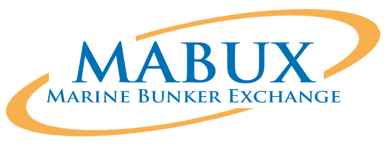 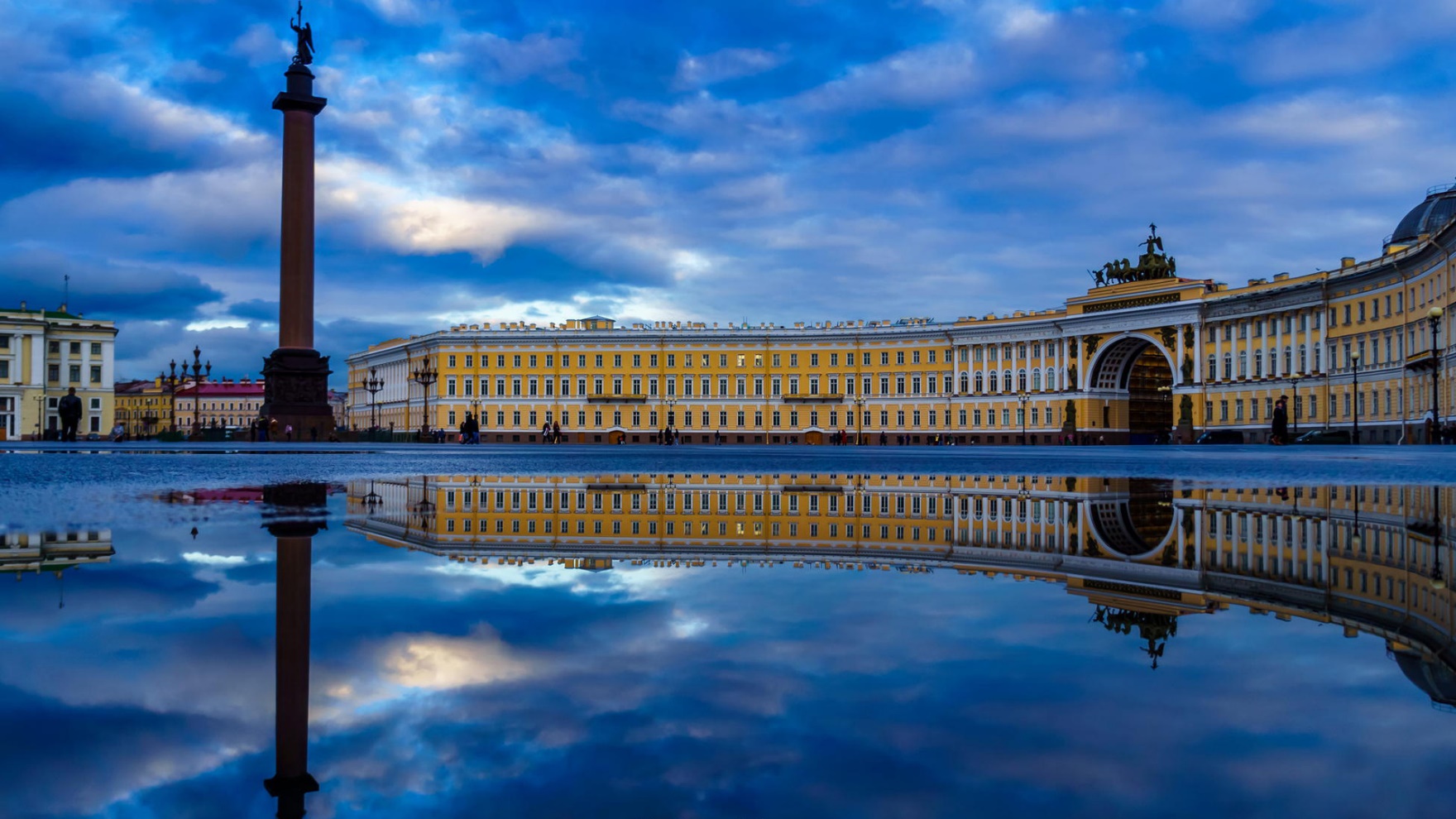 BUNKER PRICE BENCHMARKING
SPEECH AT  St. Petersburg
2019-06-27
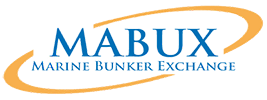 Bunker Price Benchmarking:principles, algorithms –their dependence on the world oil market
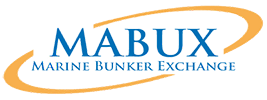 Bunker Price Benchmarking
Where are all the prices coming from?
Where is the oil market?
What is it made of?
Oil Future price differentials
Oil Future contracts
Oil Exchanges
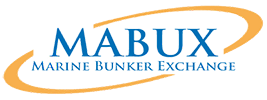 Physical Market
The physical market consists of  a number of Suppliers’ estimate.
The estimation is mainly based on local environment.
Such as : 
avails 
barge allocations 
local competition
weather conditions
oil future variations, to some extent
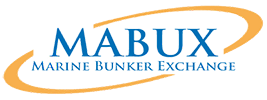 OIL FUTURE TABLE
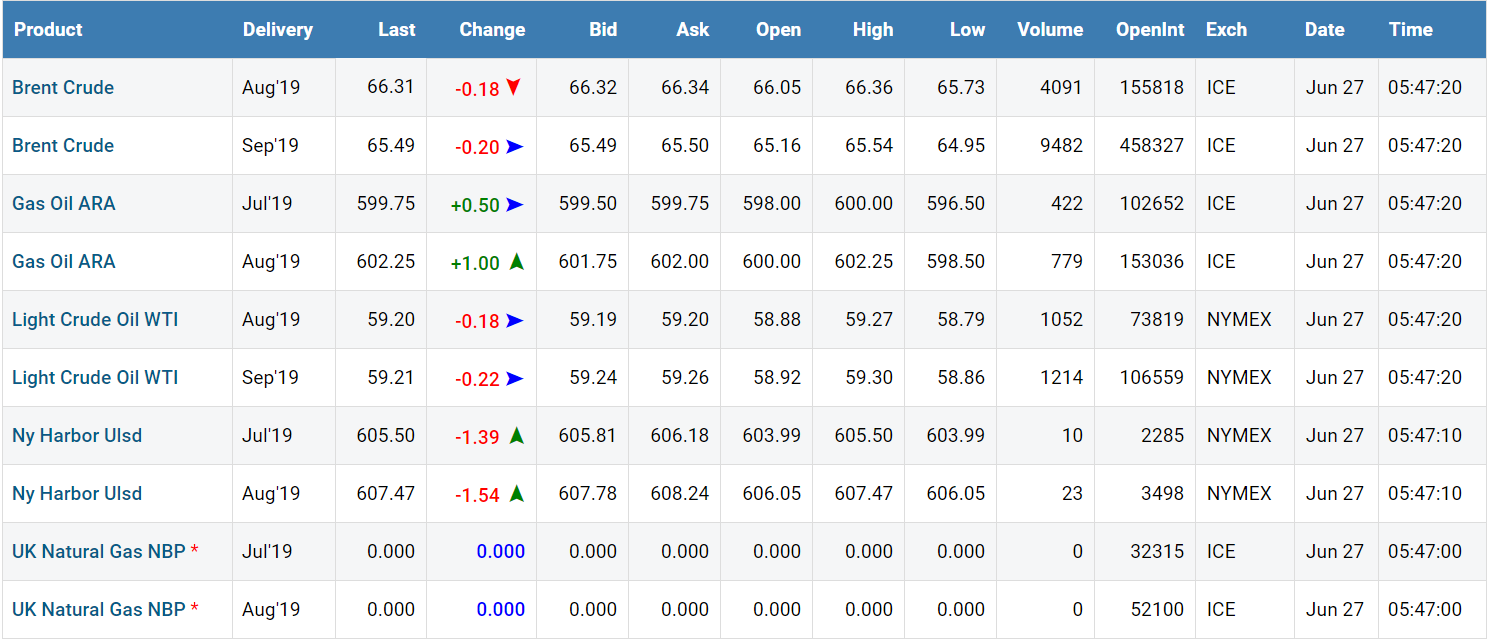 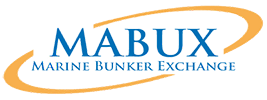 OIL FUTURE SETTLEMENT
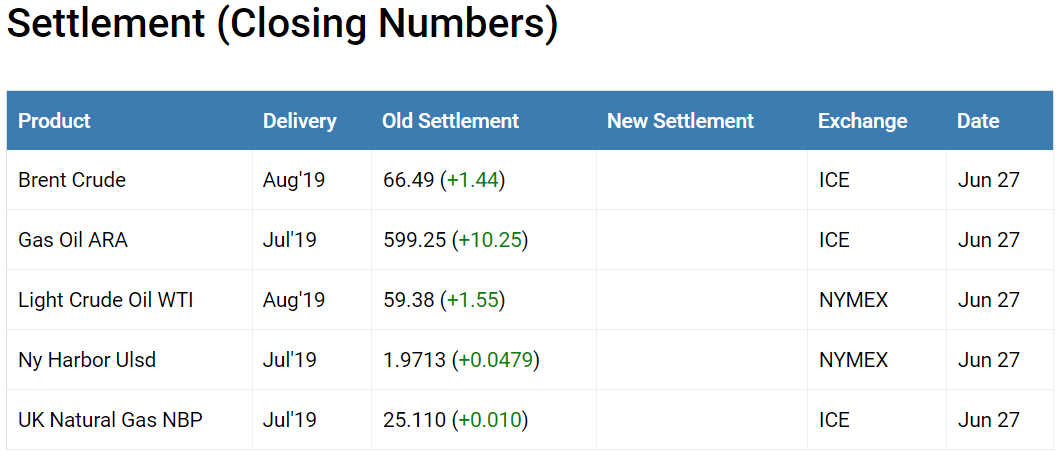 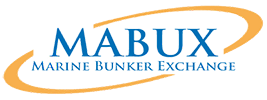 Parallel Market
There is a parallel bunker market which we call:
OIL-FUTURE-CONNECT MARKET

OIL-FUTURE-CONNECT MARKET relates entirely to Oil Future differentials - giving 
Oil-Future-Connect Prices (OFC).
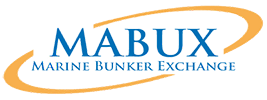 Two markets of bunker prices competing with each other:

Physical Market Prices
Oil-Future-Connect prices (OFC).
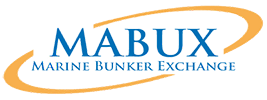 Today priority is given to the physical local prices, 
but
 perhaps glancing at
the Oil Future Market.
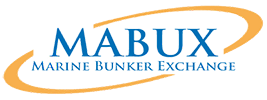 MABUX suggests another solution:
HOW?
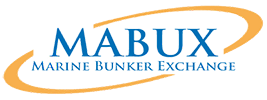 MABUX suggests another solution:

Firstly: Oil-Future-Connect prices (OFCP) should be the base for physical bunker prices.
The New Benchmark
    
Secondly: Physical local prices to be given a chance to influence the OFCP, (if needed?)
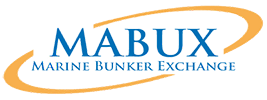 BECAUSE:
Oil Future Connect prices (OFCP) are created from a much broader source of information + completely independent.
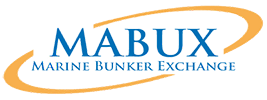 How does it work?
1.Everything starts with the bunker market’s physical price in each port. We establish a “fair market price” in each port.

2. A “fair price” average to be calculated for a fixed period. (ex. 1 month)

3. Secondly, calculate an average price for the Oil Future crude oil, Brent or WTI. Type of crude oil depends on the geographical location of the port, and period to be the same as for the calculated “fair price”.

Dividend = fair price average
Devisor   = crude oil price average
Result = multiplier
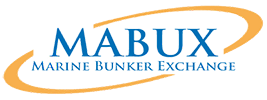 Crude Oil conversion to Fuel Oil 380HS
305
305
302
302
307
307
309
309
307
307
304
304
Conversion Brent Crude Oil        Fuel Oil 380HS
Market Indication USD/mtonBrent closing USD/barrel
= Multiplier = 5.3
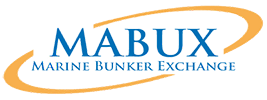 Marine Gas Oil (MGO) vsOil Future Gas Oil
475
485
492
490
502
483
Spot Bunker Market: North Europe
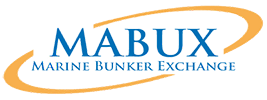 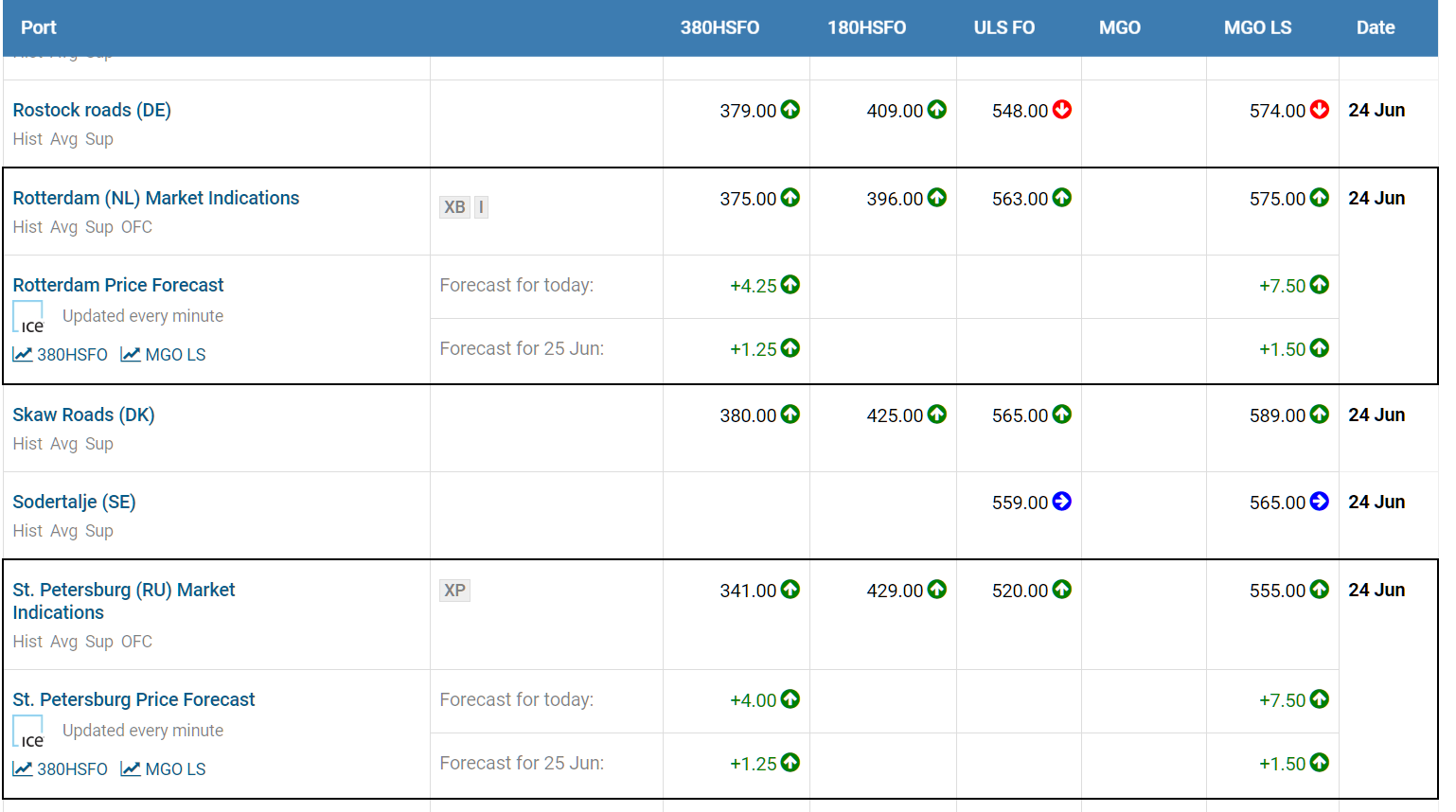 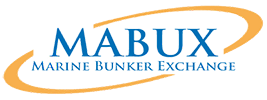 Physical/Parallel (OFC) Prices
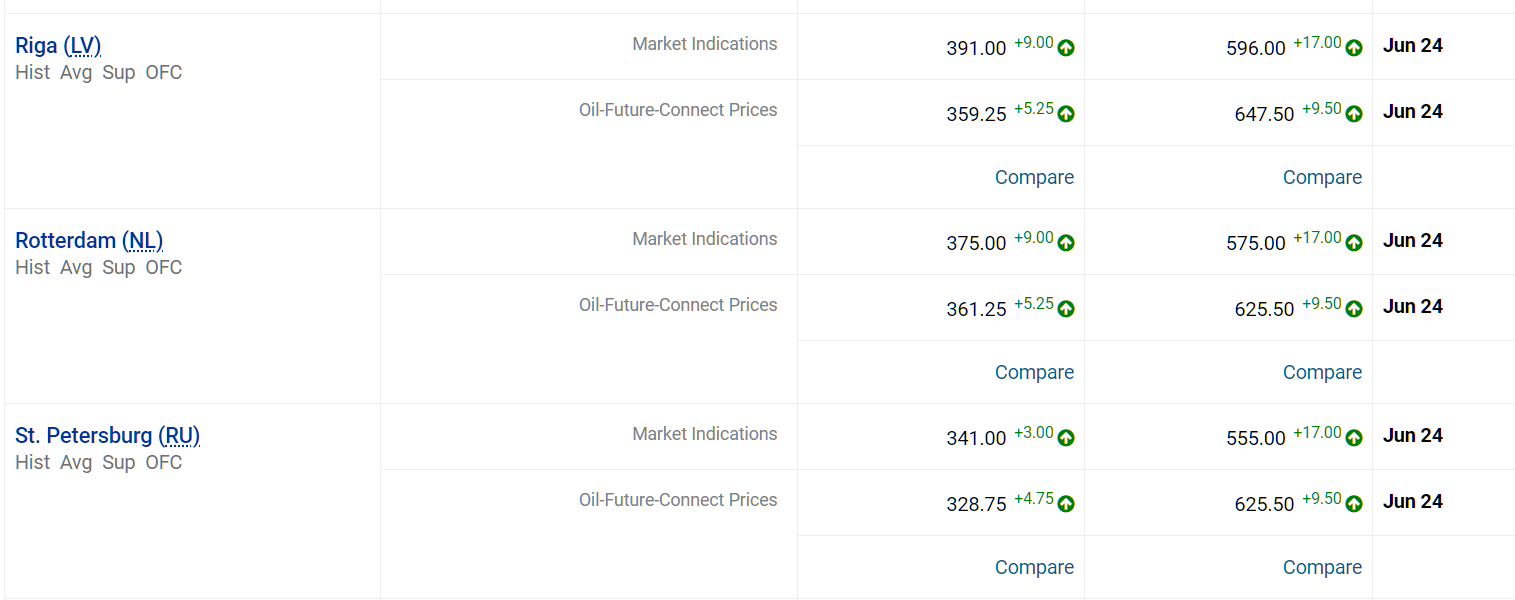 St. Petersburg Physical/OFC curves
380 HSFO
1,5 year,
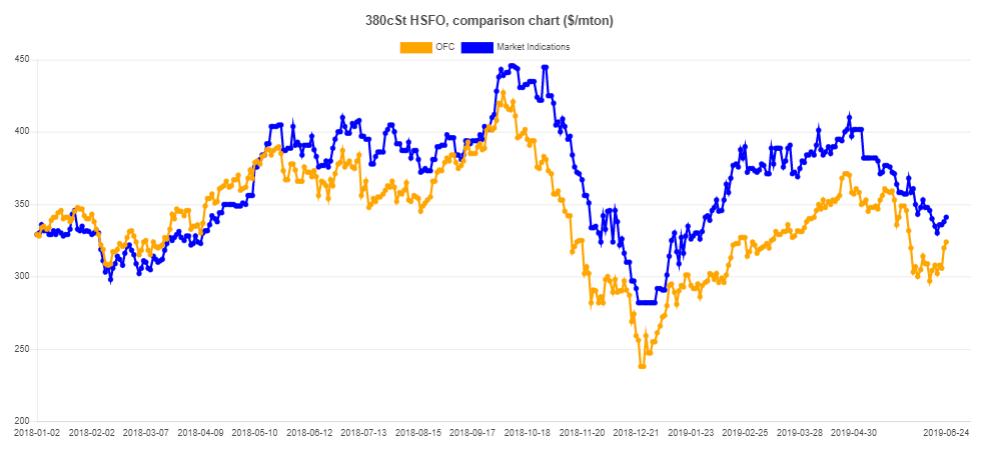 Starting date : 2018-01-02.
St. Petersburg Physical/OFC curves6 months +, 380 HSFO
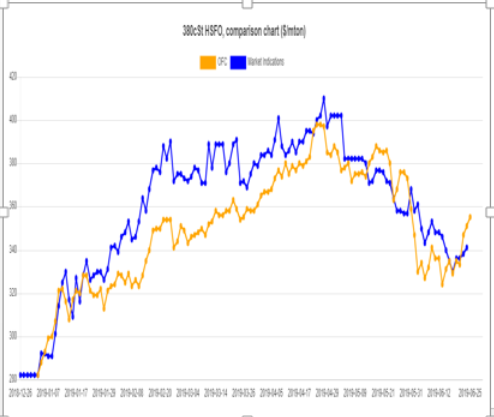 Starting date of the last set: 2019-01-02
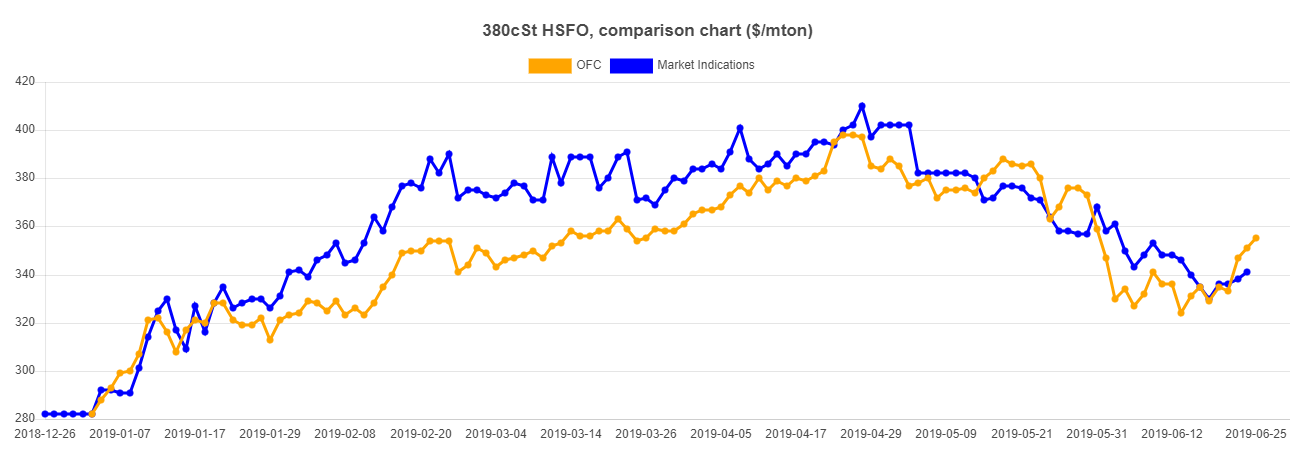 St. Petersburg Physical/OFC  curves1 year +, MGO
Starting date of the last set: 2018-01-02
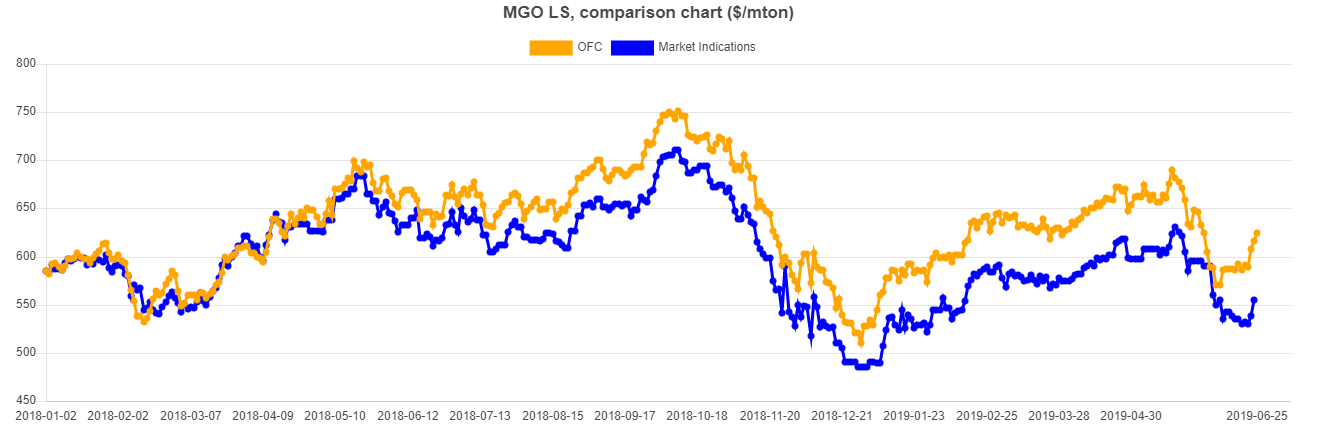 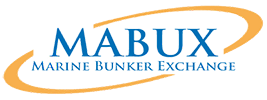 Rio de Janeiro physical/OFC price curves1 year +, 380 HSFO
MGO
Starting date of the last set: 2018-01-02
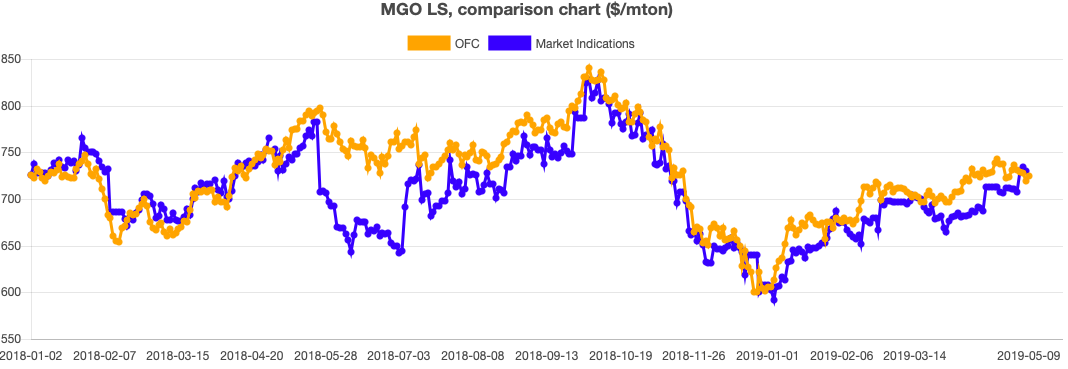 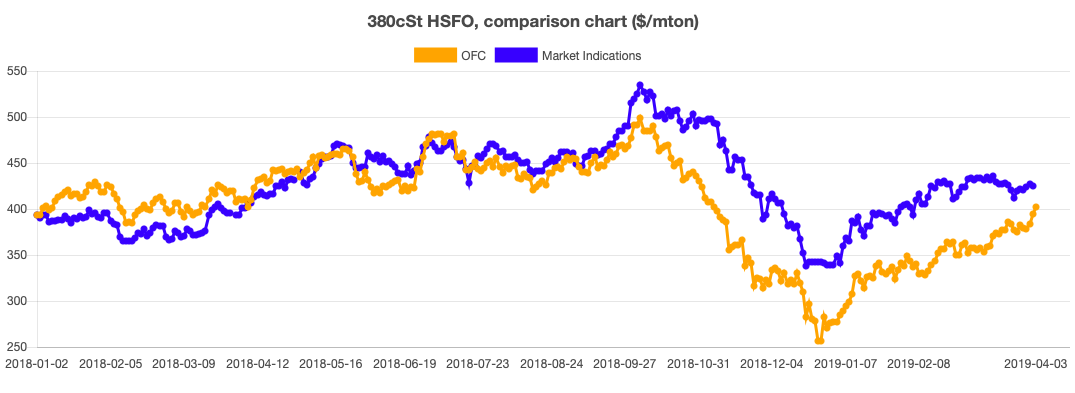 Rio de Janerio Market Indications vs Oil-Future-Based Prices
2013-04-25 – 2014-04-25
380 HSFO
Gas Oil
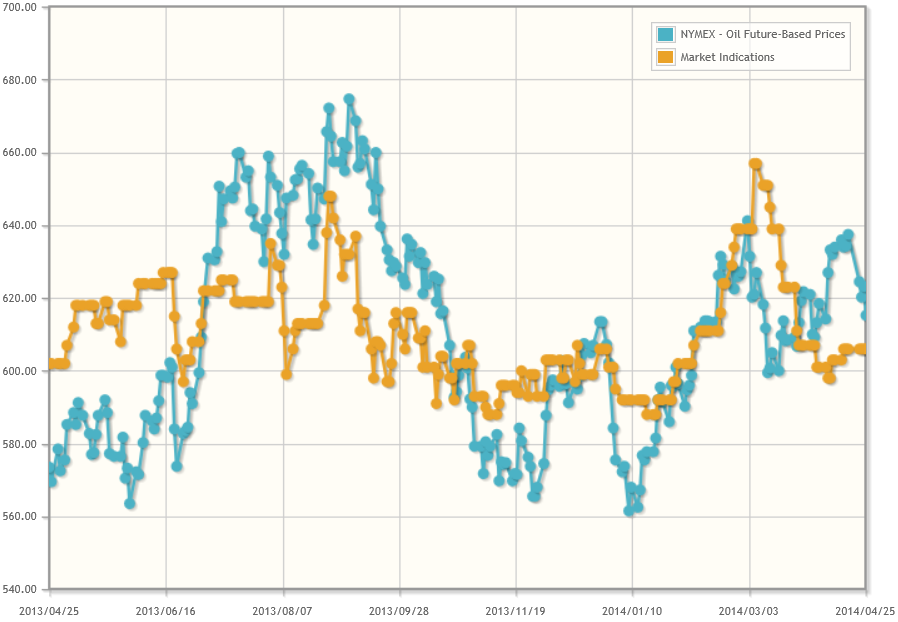 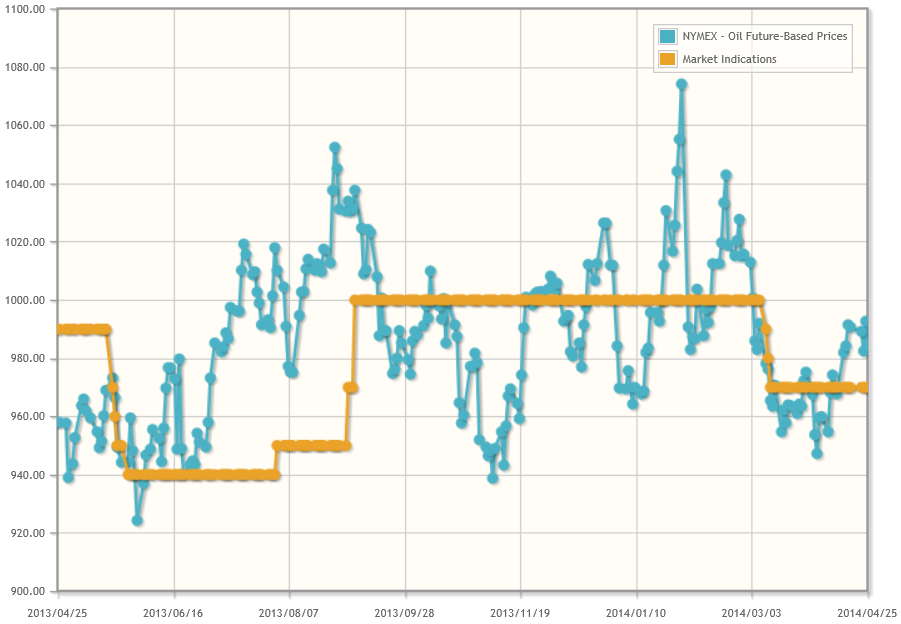 Rotterdam Physical/OFC curves
380 HSFO
MGO LS
1,5 year
Starting date of the last set: 2018-01-02
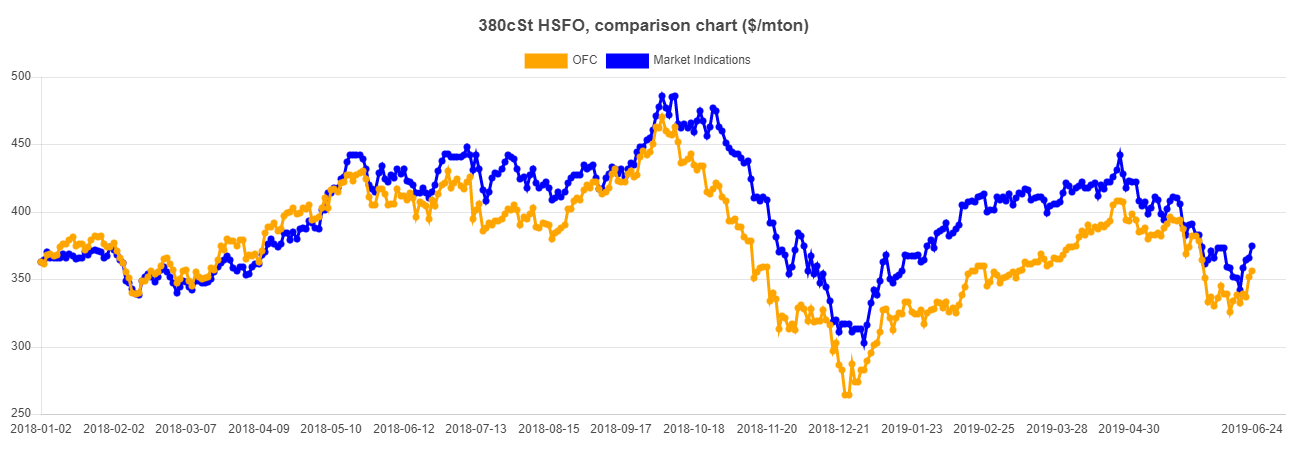 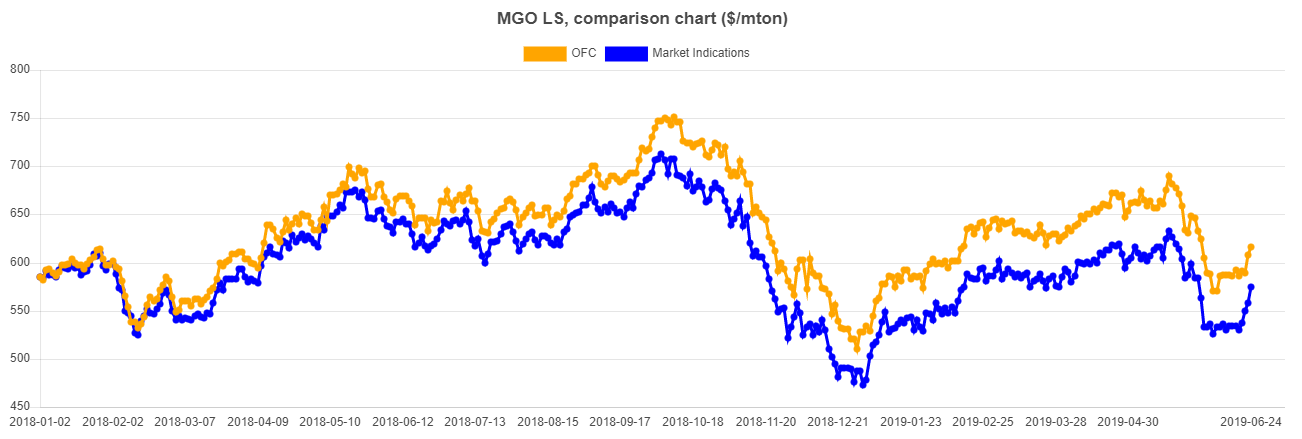 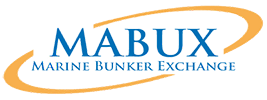 Rotterdam physical/OFC price curves4 months +, 380 HSFO
MGO LS
380 HSFO
Starting date of the last set: 2019-01-02
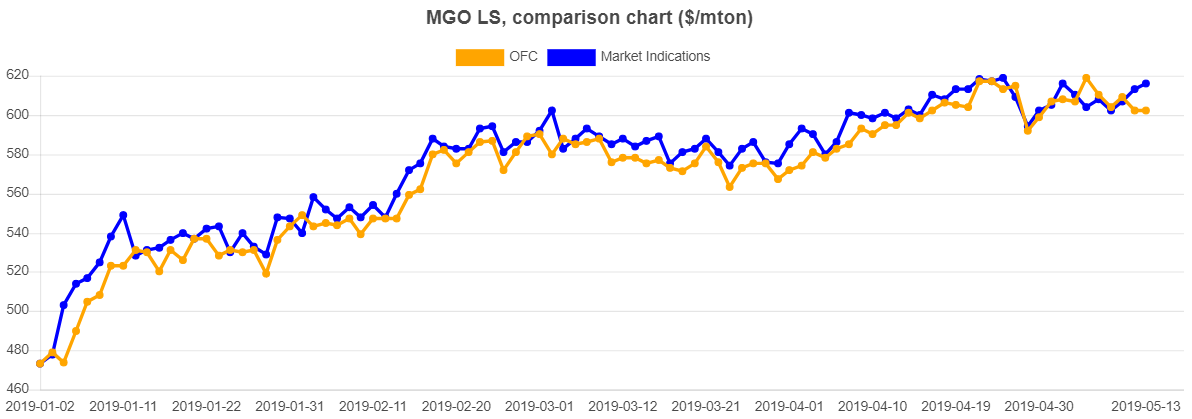 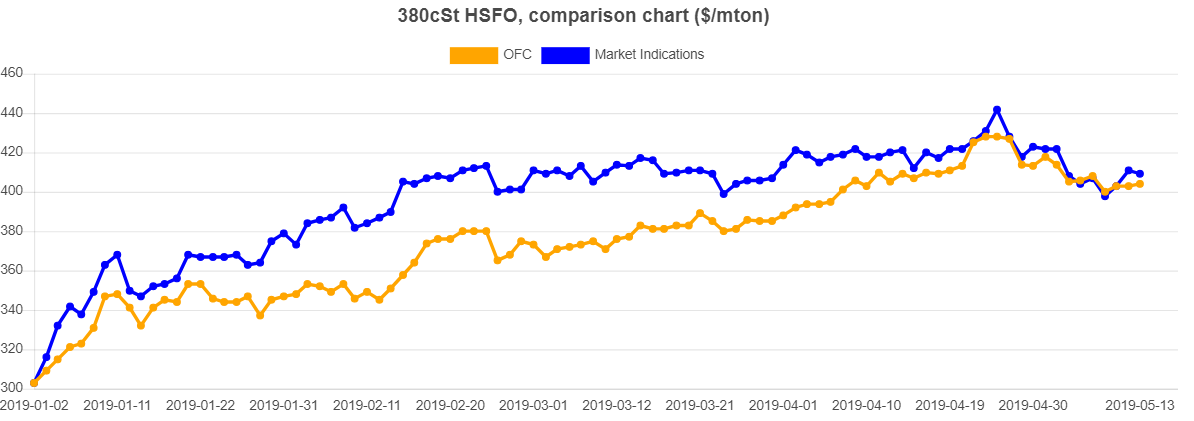 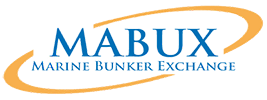 Valparaiso physical/OFC price curves1 year +, 380 HSFO
MGO
Starting date of the last set: 2018-01-02
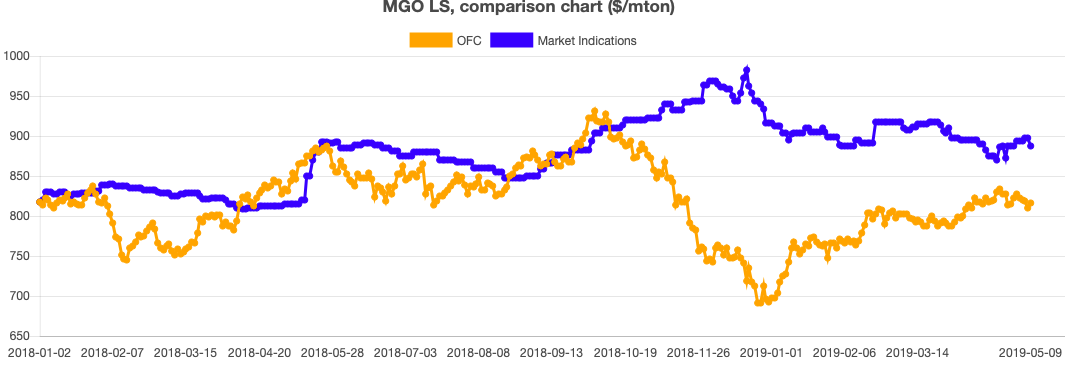 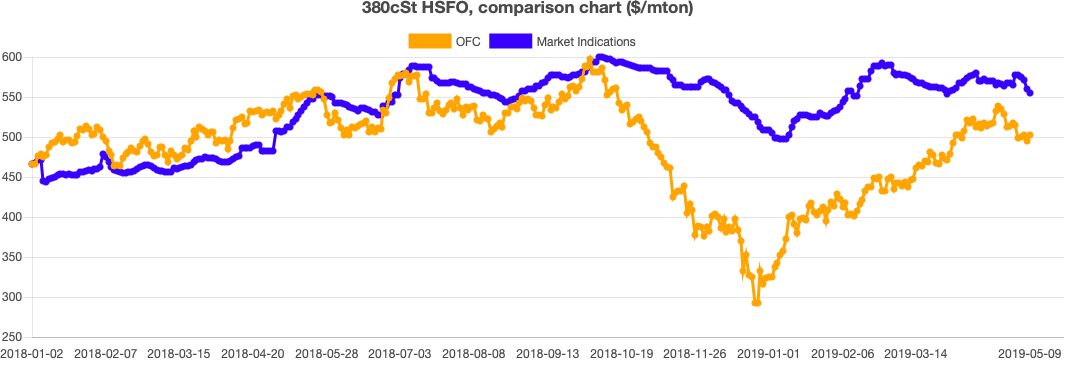 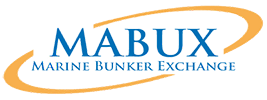 Rotterdam physical/OFC curves2 months, 380 HSFO
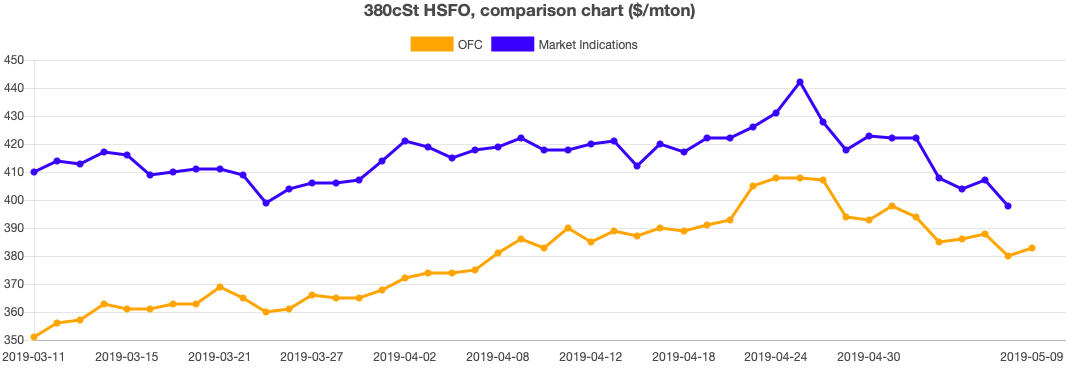 OVERCHARGED
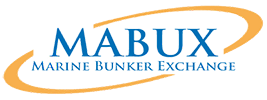 Rotterdam physical/OFC curves2 months, MGO
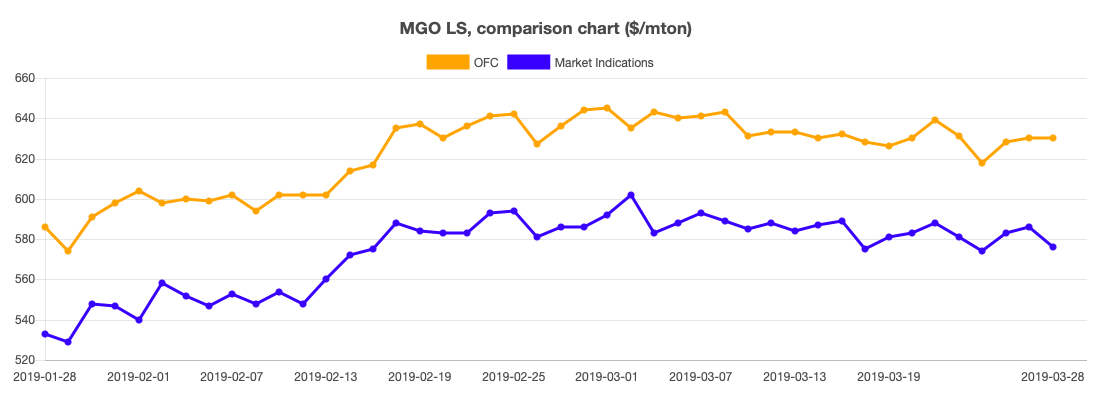 UNDERCHARGED
Benchmark
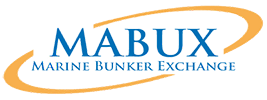 Rotterdam physical/OFC (Benchmark) pricescomparison table
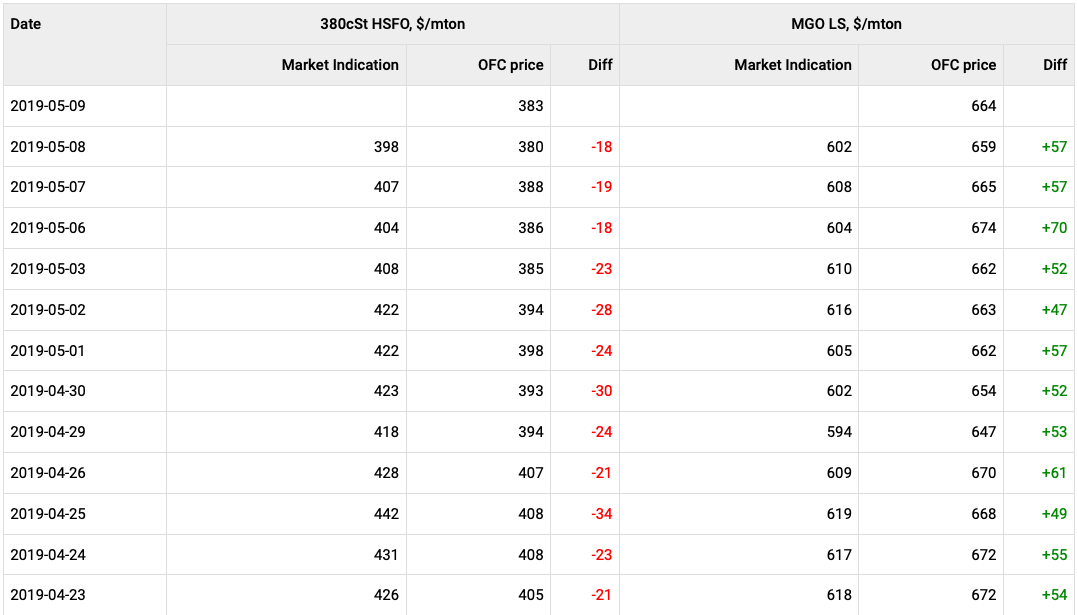 Benchmark
Benchmark
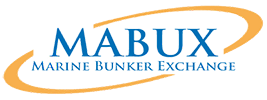 OUR ADVICE IS TO USEOFCP AS A NEW BENCHMARK
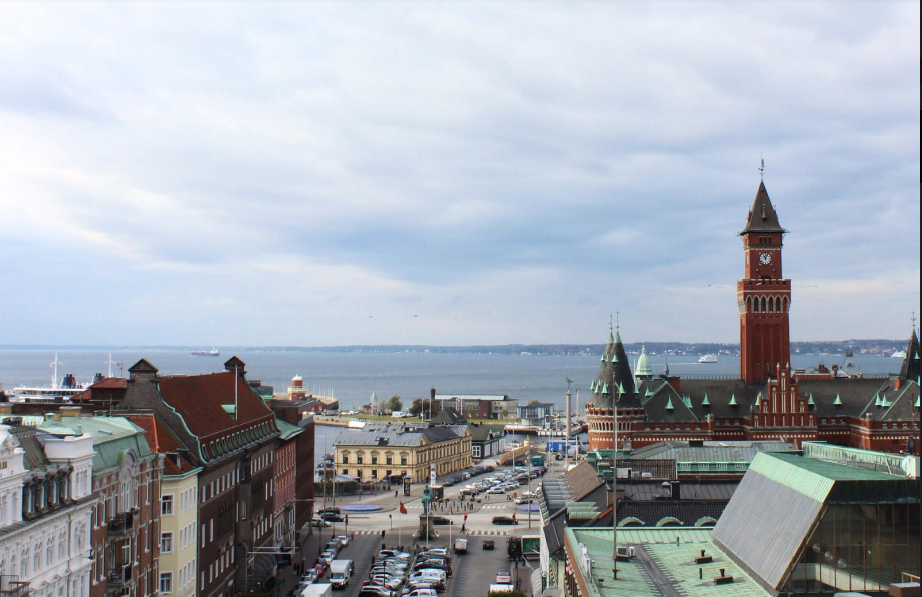 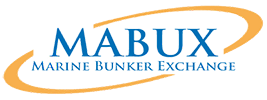 CARL-JOHAN GARSTEN
MANAGING DIRECTOR
Marine Bunker Exchange (MABUX) AB
Kullagatan 6, SE-25220,
Helsingborg, 
Sweden
Tel:    +46 42 140430
Mob. +46 709409454
E-mail: info@mabux.com
Website: www.mabux.com
Website: www.mabux.ru